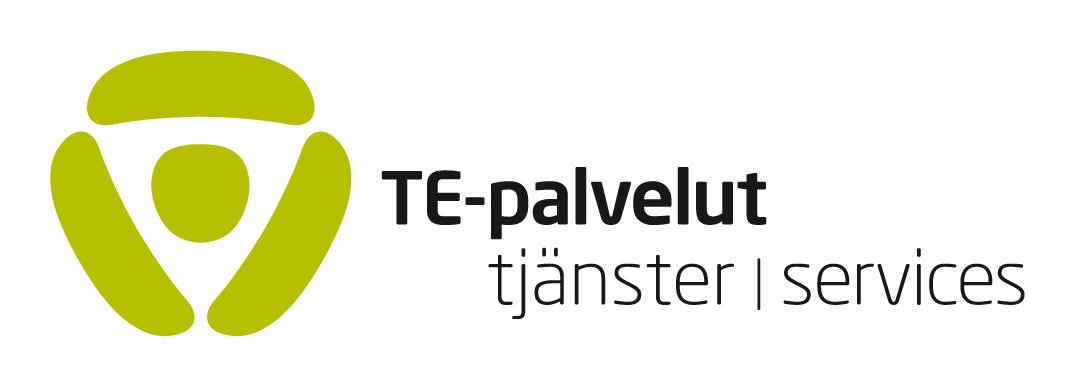 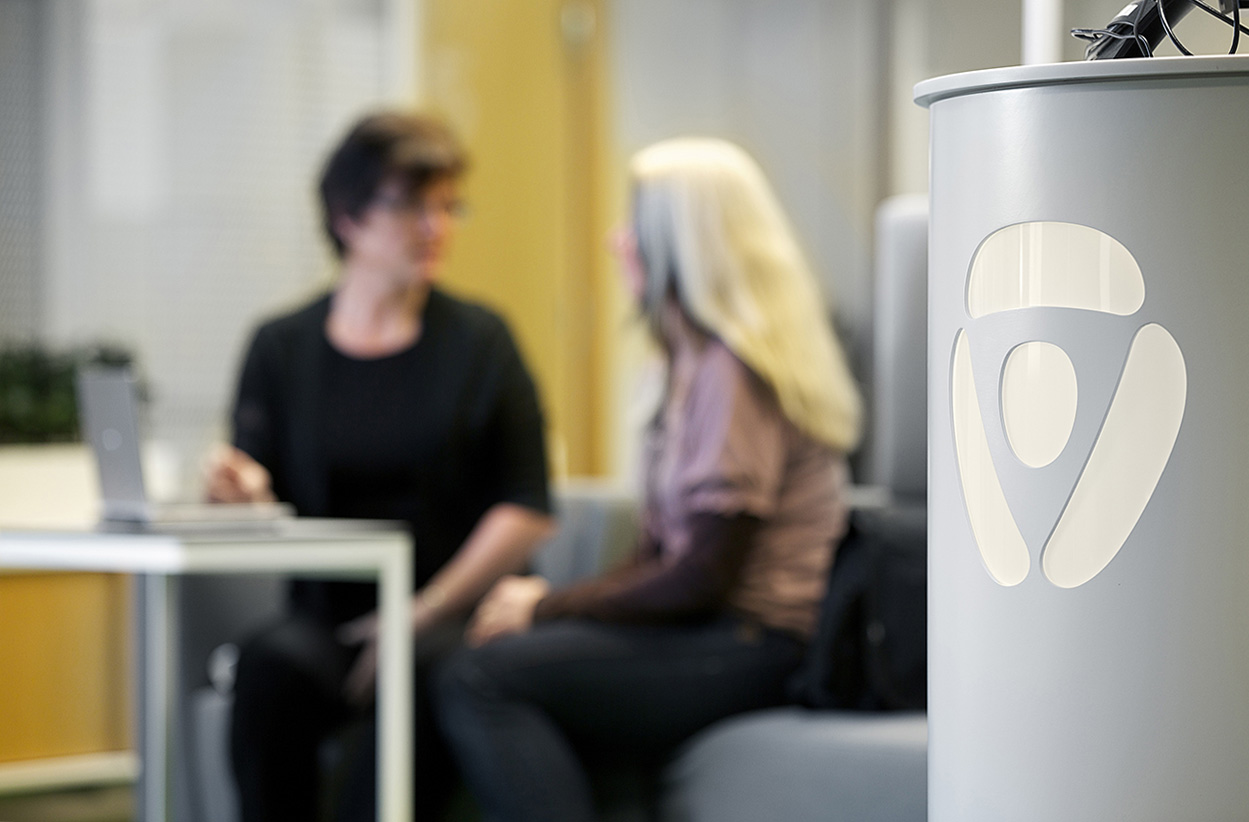 Osatyökykyiset työssä –tukea työllistymiseen



17.1.2020 VAIKUTTAMO
Uudenmaan TE-toimisto
Maria von Bonsdorff
Asiantuntija/työkykykoordinaattori
1
16.1.2020
Uudenmaan TE-toimisto
[Speaker Notes: MUISTA SANOA; ETTÄ AVOIMILLE TYÖMARKKINOILLE]
Mitä osatyökykyisyys on?
Osatyökykyisyys on sidoksissa työkykyä rajoittavaan syyhyn ja työn vaatimuksiin, siksi se on yksilöllistä. 
AINA SUHTEESSA TYÖTEHTÄVÄÄN.
Osatyökykyisyys voi olla myös tilapäistä.

Osatyökykyisillä on muita suurempi riski jäädä työttömäksi.
Saadakseen työllistymiseen liittyviä tukia, tulee osatyökykyisellä olla lääkärin toteama vamma tai sairaus.
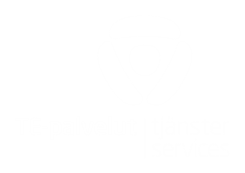 2
16.1.2020
Uudenmaan TE-toimisto
Työllistymisen tueksi
TYÖPOLKU & URAPOLKU
Työpolku-valmennuspalvelu alkaa 5 päivän mittaisella työnhakuvalmennuksella, jossa asiakas saa hyvät valmiudet  työnhakuun. Työnhakuvalmennuksen jälkeen valmennuspalvelu jatkuu vielä kolme seuraavaa kalenterikuukautta. Urapolku-valmennuspalvelu alkaa 15 päivän mittaisella uravalmennuksella. Valmennuksessa asiakas saa paljon tietoa työmarkkinoista, koulutuksista ja jatkomahdollisuuksista sekä hyvät valmiudet työnhakuun. Uravalmennuksen jälkeen valmennuspalvelu jatkuu jatkopolkuna kolme seuraavaa kalenterikuukautta 

TYÖKOKEILU
Rekrytointiprosessi voi alkaa työkokeilulla, jolla selvitetään esim. työtehtävien soveltuvuutta ja osaamisen laajuutta. Työkokeilussa henkilö tekee työpaikalla yleisesti työsuhteessa tehtäviä töitä. Työkokeilun ajalta ei makseta palkkaa, vaan työkokeilija saa sen ajalta työttömyysetuutta. 			
 PALKKATUKI
Työnantaja voi hakea palkkatukea TE-toimistosta ennen työsuhteen alkua. Osatyökykyisen kohdalla palkkatuki voi olla jopa puolet kokonaispalkkauskustannuksista. Palkkatukea voidaan myöntää toistaiseksi tai määräajan voimassa olevaan työsuhteeseen kerrallaan 24 kuukauden ajalle.
3
16.1.2020
Uudenmaan TE-toimisto
Työllistymisen tueksi
TYÖHÖNVALMENTAJA
Henkilökohtainen työhönvalmentaja auttaa tarvittaessa työn aloituksessa. Jos osatyökykyisen henkilön työnaloituksessa tarvitaan lisätukea, voi TE-toimisto kustantaa työpaikalle avuksi henkilökohtaisen työhönvalmentajan. Työhönvalmentaja ohjaa, tukee ja auttaa esim. perehdytysvaiheessa.

TYÖOLOSUHTEIDEN JÄRJESTELYTUKI
Työnantaja voi saada TE-toimistolta työolosuhteiden järjestelytukea työvälineiden hankintaan tai työpaikan muutostöihin enintään 4000€ henkilöä kohden sekä korvausta toisen työntekijän antamasta avusta 20€/tunti enintään 20 työtunnille kuukaudessa 18 kuukauden ajalle. Työolosuhteiden järjestelytukea voidaan myöntää, jos työhön palkattavan tai työssä jo olevan henkilön vamma tai sairaus sitä edellyttää.
Lisätietoja: 
https://www.youtube.com/watch?v=X_vfqBz5NIs
https://www.youtube.com/watch?v=xhRR91JJE2o
4
16.1.2020
Uudenmaan TE-toimisto
Eläke ja työ? -> KYLLÄ
Vuonna 2013 laki muuttui niin, että myös eläkeläiset voivat olla aktiivisina työnhakijoina
ELÄKE EI OLE ESTE TYÖLLISTYMISELLE
Yleensä eläkkeen lisäksi työnhakija etsii osa-aikatyötä
Täydellä työkyvyttömyyseläkkeellä ollessasi saat ansaita 40 % eläkettä edeltävästä keskiansiostasi, tai vähintään 784,52 e/kk (2019) kuukaudessa.
Jos työtä tekee täyspäiväisesti eläkkeen voi jättää lepäämään vähintään kolmeksi kuukaudeksi, enintään kahdeksi vuodeksi.
Palkkatuki on mahdollista myös osa-aikatyössä.
Lisätietoja eläkkeen ja työn yhdistämisestä:
www.kela.fi
www.tietyoelamaan.fi
5
16.1.2020
Osatyökykyisyys - riski työnantajalle?



Millaisia kustannuksia työnantajalle voi tulla?
6
16.1.2020
Uudenmaan TE-toimisto
Yrityksiltä on kysytty, miksi he palkkaavat osatyökykyisiä
Yhteiskuntavastuu
Omakohtaiset kokemukset osatyökykyisyydestä. 
Asenteet, oma halu
Hyvät aikaisemmat kokemukset

Rekrytointikynnyksen madaltaminen
Kustannusriski nähdään pienenä
Tietoa työnantajalle mahdollisuuksia hakea eri etuuksia.
Sopivuuden arviointi on työnantajalle helppoa
Lähde: 
https://kuntoutussaatio.fi/files/1887/osatyokykyisen-tyossa-jatkaminen.pdf
Työ- ja elinkeinoministeriön julkaisuja • Työelämä • 42/2017: Osatyökykyisistä osaavaa työvoimaa
7
[Speaker Notes: Osatyökykyisten kategorisointi voi jättää kuitenkin monissakin tapauksissa yksilöt oman työmarkkina-asemansa määrittelyn vangeiksi. Työnantajan lähtökohtana ei ehkä ensisijaisesti ole etsiä työvoimaa jonkun työmarkkina-aseman tai sille määriteltävän tukimuodon piiristä. Kyse on ehkä pikemminkin työvoimatarpeen tyydyttämisestä, jolle voidaan löytää erilaisia ratkaisuja useamman eri vaihtoehdon piiristä. Eri vaihtoehdoista valitaan usein joustavimmat ja nopeimmin yritykselle itselle saatavilla olevat ratkaisut. Ylimääräistä työtä rekrytoinnin eteen halutaan tehdä entistä vähemmän. (Mikko Kesä 2017)
-> YKSI TAPA VASTATA TYÖVOIMAPULAAN]
Työkyvyttömyyden riski pienyrityksissä
Pienyritykset ovat keskeinen työllistäjä 
Riskiä työkyvyttömyyseläkemaksuluokkien noususta ei ole kun yrityksen palkkasumma on alle 2 059 500 € (2018). 
Pienyrityksiä voi pohdituttaa osatyökykyisen mahdolliset sairaspoissaolot
Näyttöä enemmistä sairaspoissaoloista ei ole
Esim. kehitysvammaisista tehty tutkimus osoittaa että heillä on selkeästi vähemmän sairaspoissaoloja.
Lähteet: Vuorento M, Terävä K (2014) Osatyökykyisen työssä jatkamisen ja työllistymisen tukeminen. Kirjallisuuskatsaus ja haastattelututkimus, 79
Kehitysvammaliiton työnantajatutkimus: 
Kehitysvammaiset työntekijät sitoutuvat työhönsä ja luovat positiivista ilmapiiriä.
8
16.1.2020
Työkyvyttömyysriski suurtyönantajilla
Suurilla työnantajilla työkyvyttömyyseläkemaksut määräytyvät ns. maksuluokkien mukaan. 
Henkilö, joka on työsuhteen alkaessa ollut merkittynä työ- ja elinkeinotoimiston asiakastietojärjestelmään työnhakijaksi, jonka mahdollisuudet saada sopivaa työtä, säilyttää työ tai edetä työssä ovat huomattavasti vähentyneet vamman tai sairauden takia, voi pyytää kyseisestä tilanteestaan LOMAKKEEN TE-toimistosta. 
Työnantajalla ei ole viiteen vuoteen riskiä työkyvyttömyysmaksuluokkien kasvamiseen (alkaen 2017)
Lomake on saatavilla Te-toimistoissa.
Lisää aiheesta: esim. http://www.tela.fi/tyoelakemaksun_maaraytyminen#miten_vajaakuntoisen
9
16.1.2020
Yhteystiedot
Maria von Bonsdorff
Asiantuntija, työkykykoordinaattori
Tuetun työllistymisen palvelut
maria.vonbonsdorff@te-toimisto.fi
puh. 0295 040 684

Uudenmaan työ- ja elinkeinotoimisto, PasilaKäynti- ja postiosoite: Ratapihantie 7, 00520 Helsinki
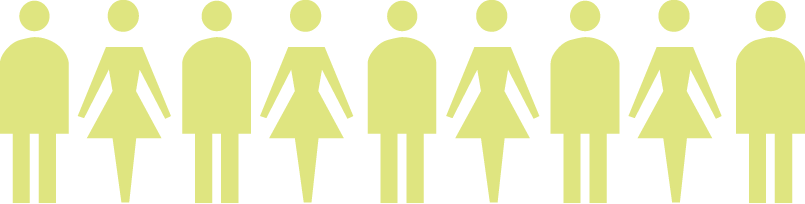 10
2015
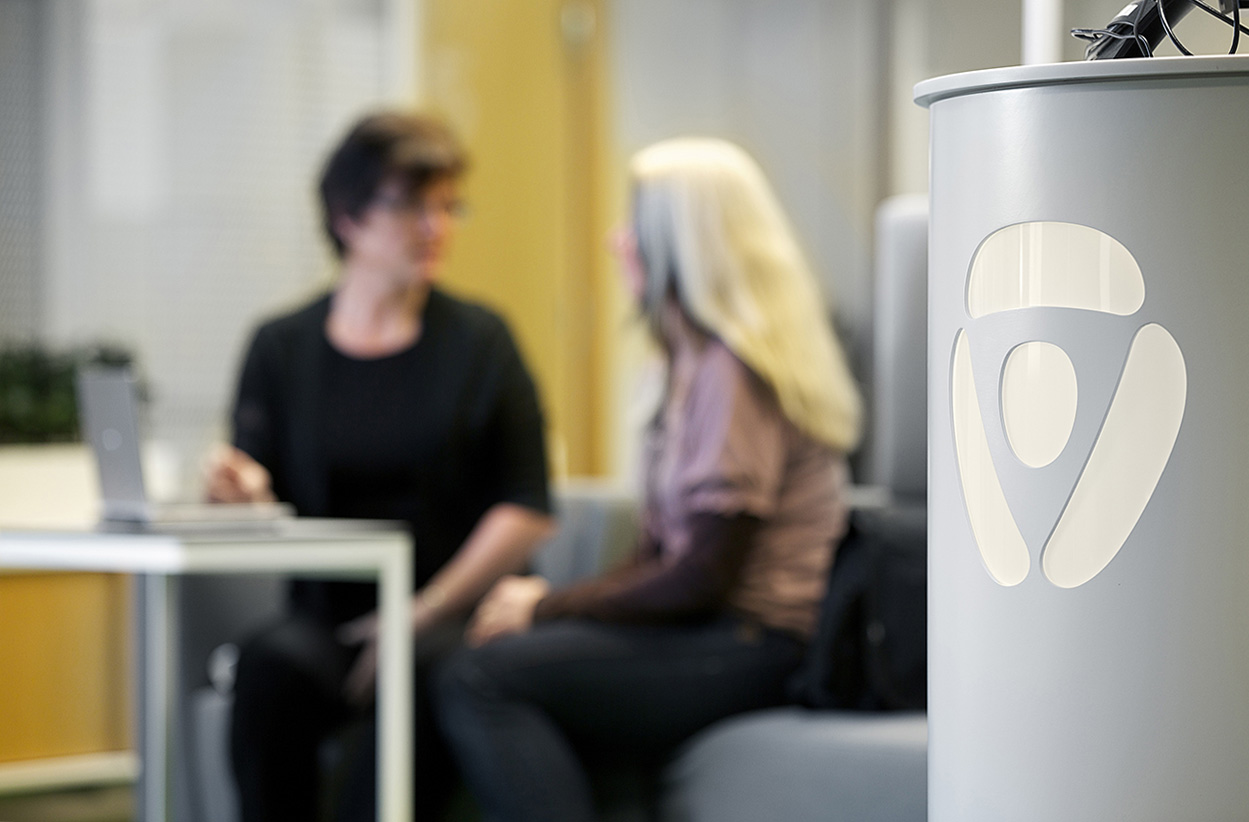 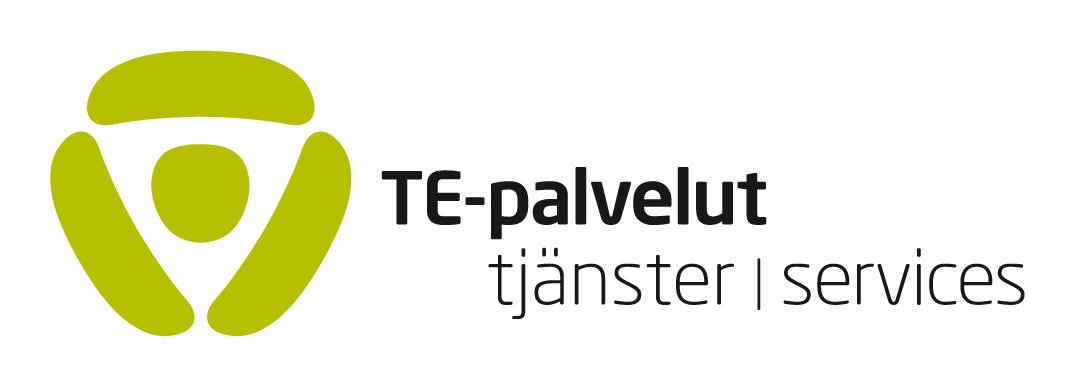 KIITOS!
11
16.1.2020
Uudenmaan TE-toimisto